Птицы зимой
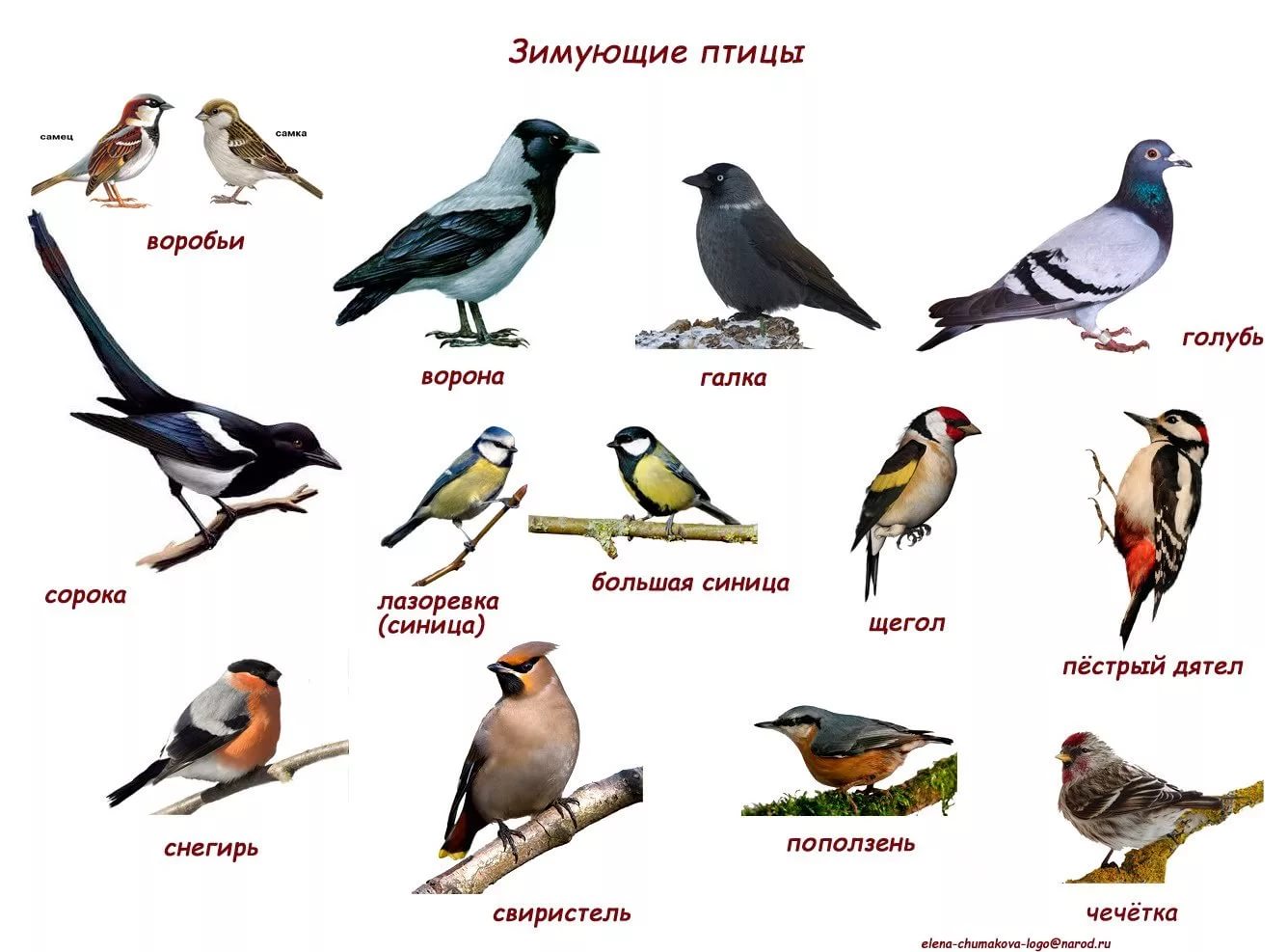 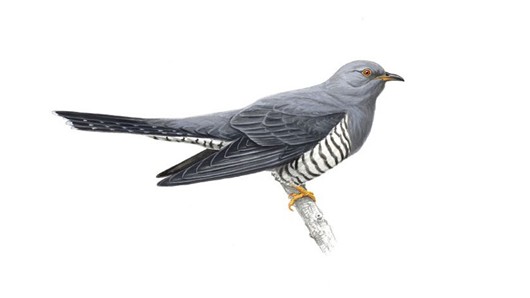 Птицы зимой
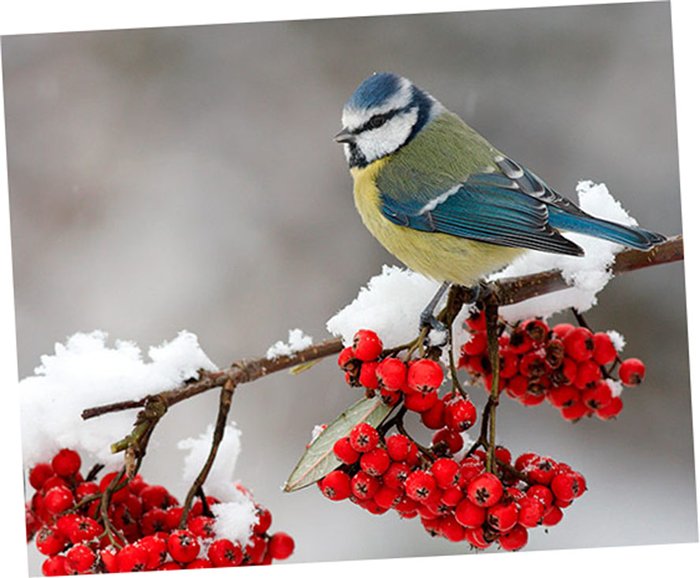 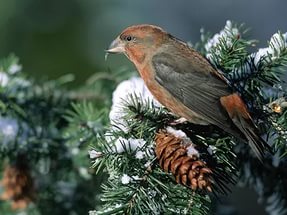 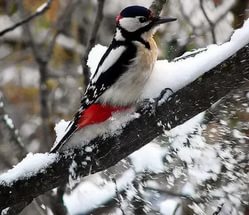 Воробей
Синица
Дятел
Снегирь
Клёст
Зимующие птицы
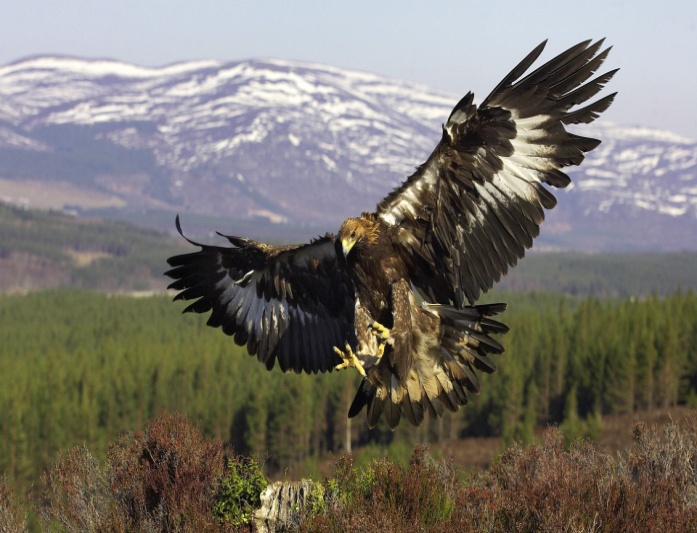 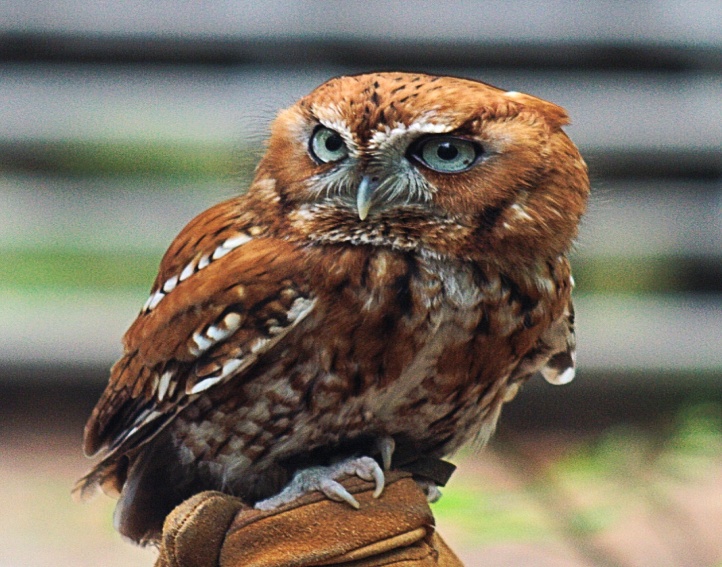 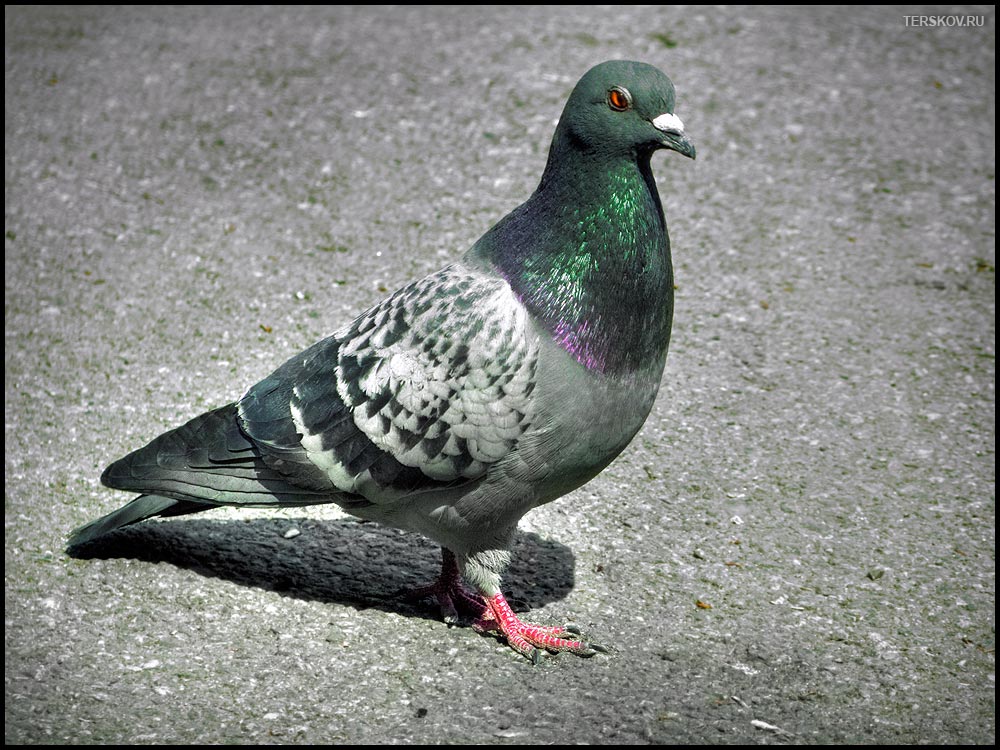 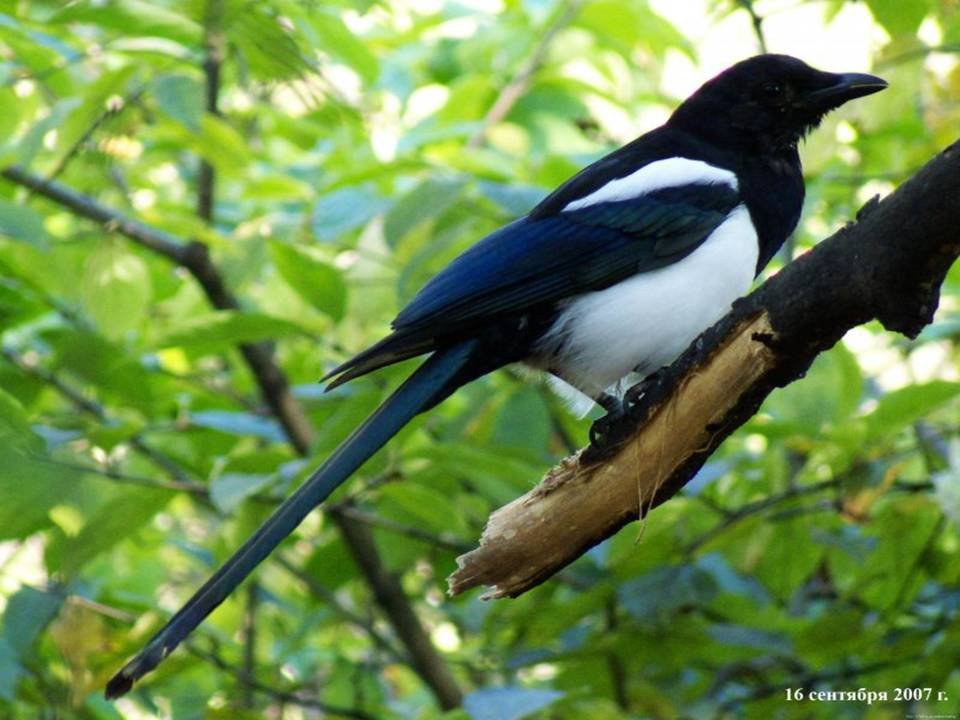